介護分野で働いてみませんか？介護分野就職支援金のご案内
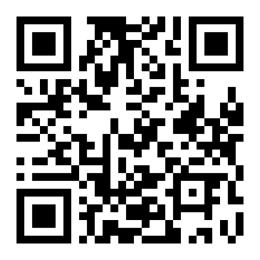 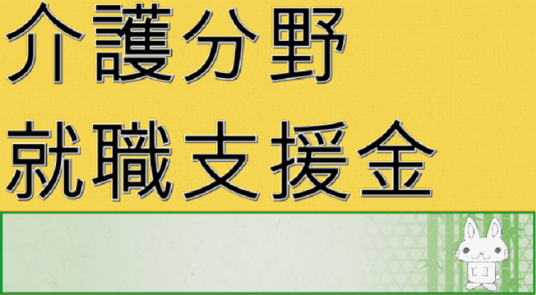 紹介動画は
YouTubeへ
「介護分野就職支援金貸付事業　の　概要」
介護職の「介護分野就職支援金」とは
▶ 介護のお仕事に就職するための準備経費に係る費用について、
　　　　　　　　　最大２０万円　　を　　お貸しします。

▶ 貸付金は県内で２年間介護職員の業務に従事すると、返還が全額免除されます。
たとえば，
このような費用に
ご利用いただけます。
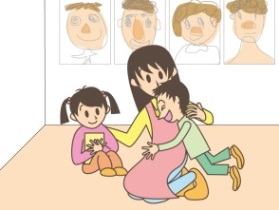 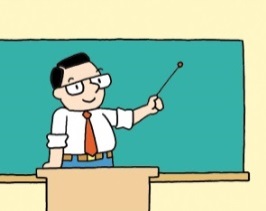 ※この他にもご利用いただける費用がありますので、詳細は下のお問い合わせ先でご確認ください。
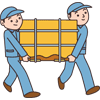 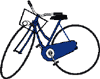 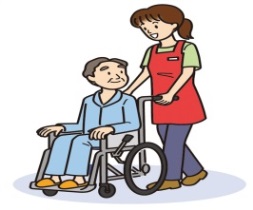 ①
福祉の資格
を
持っている
（取得中も可）
②
初めて
介護保険
　 サービス事業所
に就職した
ご利用条件
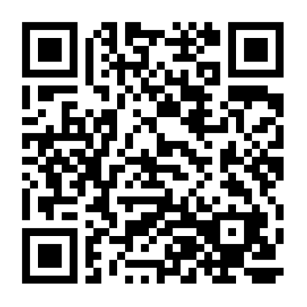 詳しくは、宮城県福祉人材センターのHPから。 https://fukushi.miyagi-sfk.net/job/
　　（「貸付事業」→「介護分野就職支援金貸付事業」→「手引き」）
お申し込み・お問い合わせ先
Twitter
@miyagijinzaic
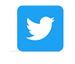 社会福祉法人宮城県社会福祉協議会　福祉人材課人材確保・支援係
 TEL : 022-399-8844
〒980-0014　宮城県仙台市青葉区本町三丁目7-4 宮城県社会福祉会館1階